Substrate
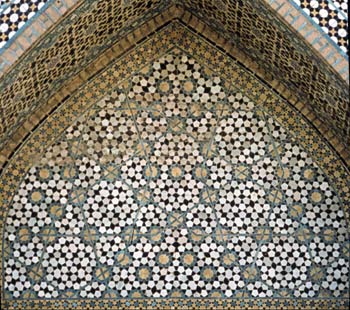 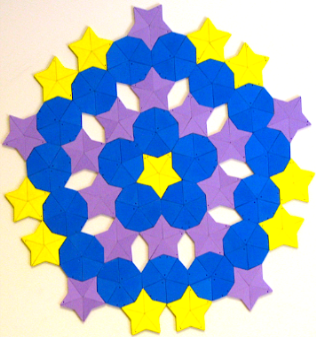 Nicholas A. KotovProfessor of Engineering, University of Michigan
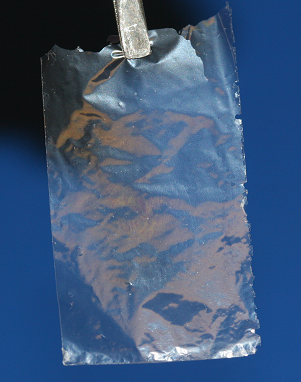 Primary Research Interest
     Ceramic and composite materials 
     Self-assembly of ceramic particles
     Quasicrystaline ceramics

Primary Broader Impact Activity:
     Nexus of Science and Art
     Math Olympics
     Technology transfer 

Interests in New Collaborations:
     Nanomechanics
     In-situ TEM techniques
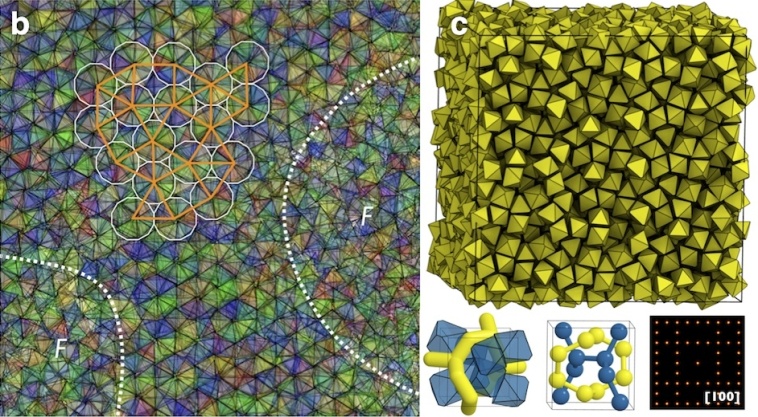 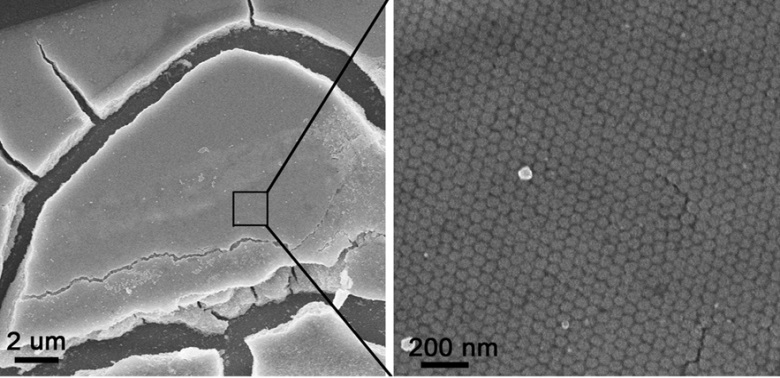 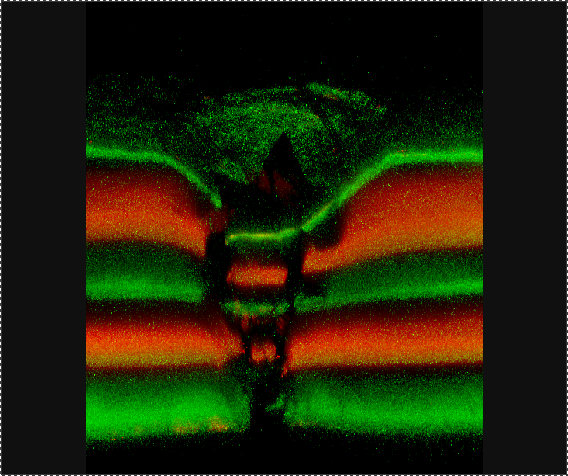 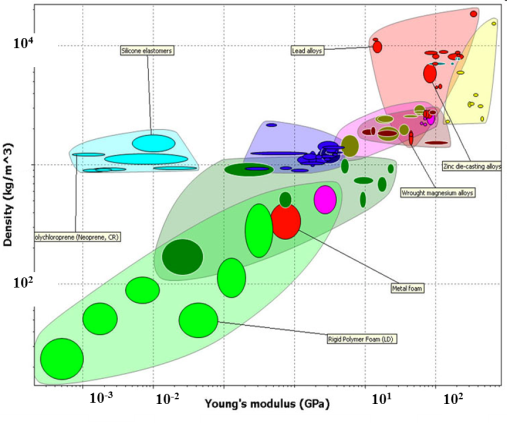 Ashby plots
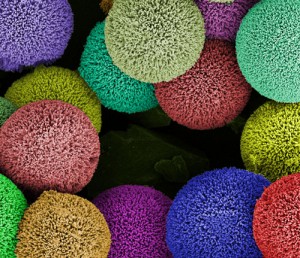 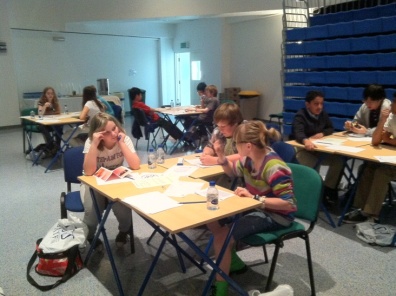 Metal Foam